Московский государственный университет им.М.В.Ломоносова
Межвузовский семинар «Методология образования для устойчивого развития»
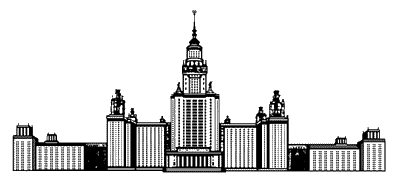 «Эффективно ли дистанционное обучение? Первые практические результаты»
Марфенин Н.Н. – проф., д.б.н., Биологический ф-т МГУ
Попова Л.В. – в.н.с., д.п.н., 
Музей землеведения МГУ
Москва – 21.01.2016
Источники информации:
1Ho, A. D., Reich, J., Nesterko, S., Seaton, D. T., Mullaney, T., Waldo, J., & Chuang, I. (2014). Harvardx and MITx: The first year of open online courses (Harvardx and MITx Working Paper No. 1). 2Результаты собственных исследований онлайн студентов дистанционного МФК «Современные экологические проблемы и устойчивое развитие» – Марфенин Н.Н. и Попова Л.В. в МГУ имени М.В.Ломоносова  и на Национальной платформе открытого образования (осенние семестры 2014 и  2015 гг)
Доля студентов дистантников в США
В 2012, 5.5 млн студентов (26% всех студентов колледжей) изучали дистантно хотя бы один курс и 2.6 млн студентов (13%) обучались полностью дистанционно. 
По данным Национального центра статистики образования США примерно 2 млн студентов-дистантников обучается в бакалавриате  и  600,000 в магистратуре (U.S. Department of Education, 2014).
Дистанционное образование уже сейчас оказывает сильное влияние на всю систему высшего образования в США.
Clinefelter, D. L. & Aslanian, C. B., (2014). Online college students 2014: Comprehensive data on demands and preferences. Louisville, KY: The Learning House, Inc.
Динамика роста числа обучающихся дистанционно в Объединенном Сан-Диего колледже (San Diego Community College District)Всего 130 000 студентов
http://www.sdccdonline.net/faculty/henne/09Fa_Henne_Retain.ppt.
Почему Вы выбрали дистанционное обучение? (опрос группы студентов из колледжа Сан-Диего (США)
Andrea Henne June 2013
http://www.sdccdonline.net/faculty/henne/09Fa_Henne_Retain.ppt.
Эффективность дистанционного обучения
Дистанционное обучение играет важную роль в непрерывном образовании. 
В последнем отчёте Департамента образования США говорится о том, что "в классах дистанционного обучения (независимо от того, полностью ли это дистанционное обучение или смешанное) в среднем результаты обучения студентов выше, чем в классах, где преподавание осуществляется исключительно в ходе личного общения."
https://www.coursera.org/about/
Coursera https://www.coursera.org
Coursera - это образовательная платформа, предлагающая бесплатные онлайн-курсы для каждого. Нашими партнёрами являются ведущие университеты и организации мира.
Мы представляем себе будущее, где каждый будет иметь доступ к образованию мирового класса. Мы стремимся вооружить людей знаниями, предоставив им возможность получить образование, которое улучшит их личное и семейное благосостояние, а также благосостояние общества, в котором они живут.
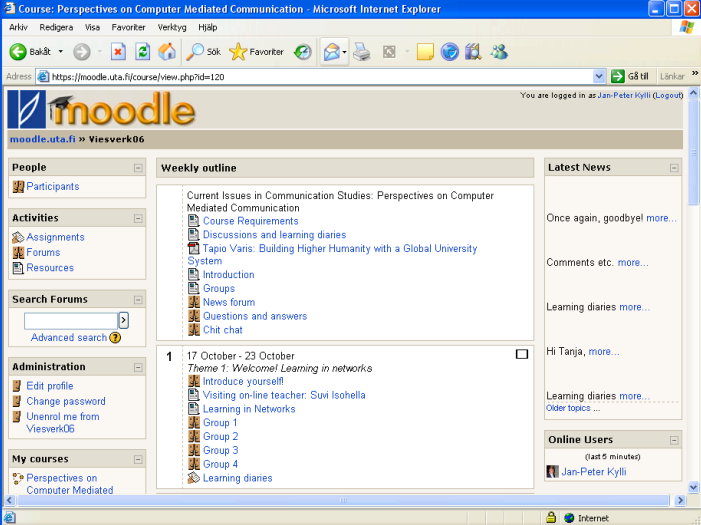 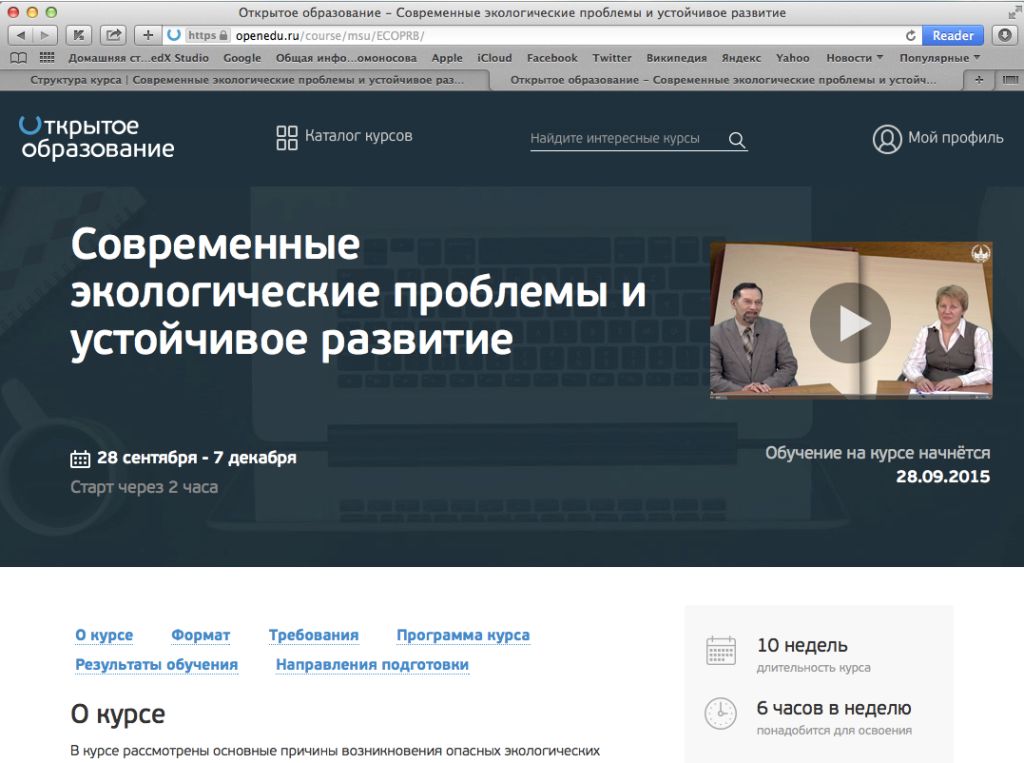 Заставка курса на сайте Национальной платформы Открытого образования
Основные разделы курса «Современные экологические проблемы и устойчивое развитие»
Марфенин Н.Н. Устойчивое развитие человечества: Учебник. – М.: Изд-во МГУ, 2006. – 612 с. (Серия: Классический университетский учебник).
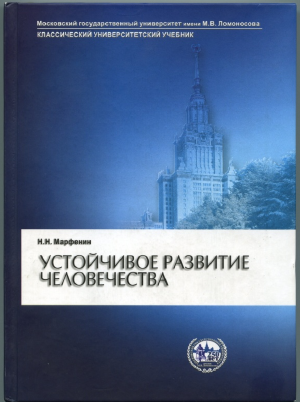 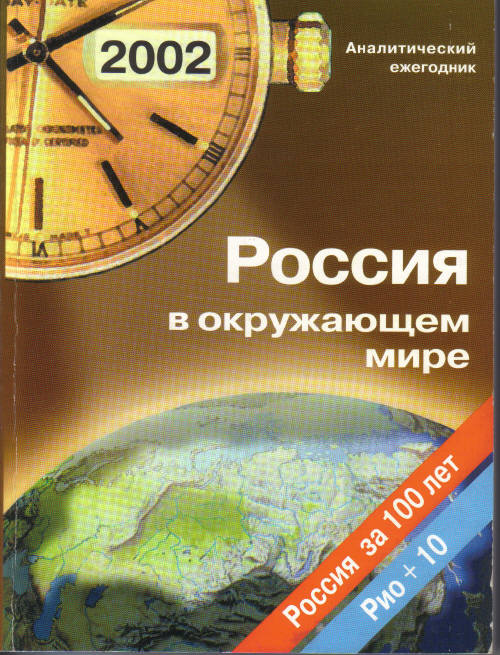 Статья в ежегоднике: Марфенин Н.Н. Концепция «устойчивого развития» в развитии / Россия в окружающем мире: 2002 (Аналитический ежегодник).. - М.:Изд-во МНЭПУ, 2002. – С.126-176.
Отдел реализации Издательства МГУ: 939-33-23
Дополнительные учебно-методические материалы в
Аналитическом ежегоднике «Россия в окружающем мире» с 1998 по н/вр
 







которые представлены на сайте 
www.rus-stat.ru
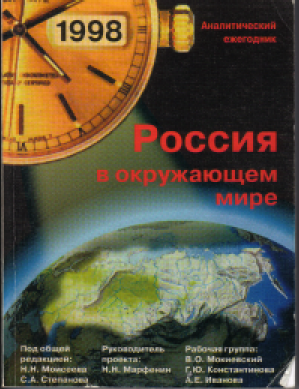 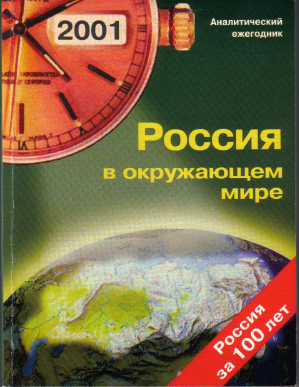 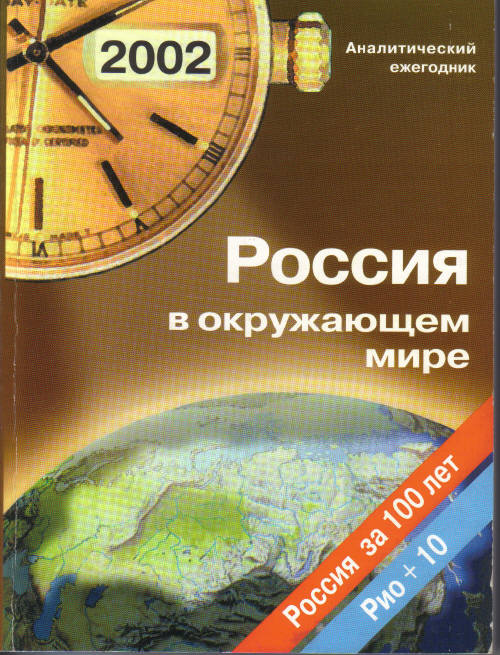 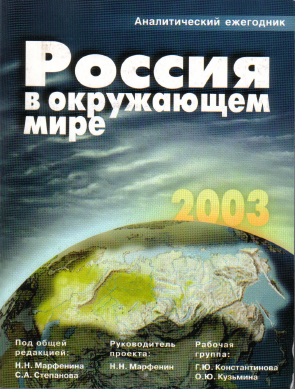 Как было организовано онлайн обучение в МГУ в 2014 и 2015 гг:
10 видеолекций
Учебник в электронном формате + Дополнительная литература
3 контрольных – в форме заданий
Взаимопроверка
Промежуточные тесты
Прием зачета в два этапа: 1) тесты на компьютере в специальном классе за ограниченное время; 2) беседа с преподавателем.
У преподавателя имеются сведения о всех контрольных и результаты тестов
Количество записавшихся и получивших зачет:
Вопрос:
Почему при переходе к дистанционной форме обучения число записавшихся студентов возросло столь значительно?
Показатели, характеризующие работу студентов онлайн-обучения в  МГУ в 2015 году – по данным анкетирования (выборка 150 студентов)
Промежуточные результаты онлайн обучения в  МГУ в 2015 году (число и доля выполненных контрольных заданий) - выборка 150 студентов
Национальная платформа открытого образованияПервый год реализации2015Спецкурс: «Современные экологические проблемы и устойчивое развитие»
На курс на Национальной площадке записалось 3003 чел. 
Запись была открыта с 1 сентября и до 1 ноября. 
Всего 12 лекций. 
Даты проведения курса с 28 сентября по 7 декабря 
73-74 % человек после регистрации не приступали к выполнению заданий, то есть ни разу больше не заходили на курс (учет по выборке в 500 чел) 
4-5 % от записавшихся выполнили более 50% заданий и были аттестованы (учет по выборке в 500 чел)
Было 3 контрольных работы: 
Контрольную 1 выполнили 177 чел. 
Контрольную 2 выполнили 252 чел.
Контрольную3 выполнили 267 чел.
Показатели, характеризующие состав слушателей курса «СЭПиУР» онлайн-обучения Национальной платформы открытого образования в 2015г – по данным анкетирования (выборка 156 студентов)
Характеристика состава студентов онлайн-обучения МФК МГУ и Национальной платформы открытого образования по курсу «СЭПиУР» в 2015г по данным анкетирования (выборки 150 и 156 студентов)
Интернет в основном для: (выборка 156 слушателей Нацплатформы открытого образования - 2015 год)
Диалоговая форма лекции
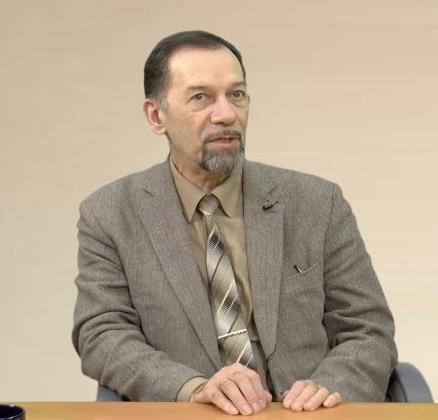 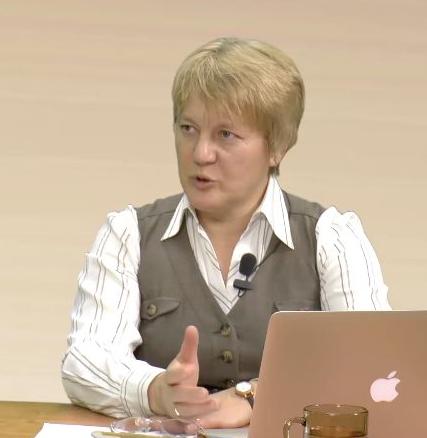 Н.Н.Марфенин
Л.В.Попова
Преимущества диалоговой формы лекций
Взаимоконтроль ясности и последовательности  изложения;
Обсуждение различных мнений;
Участие специалистов в лекции под руководством основного лектора;
Возможность отвлечения лектора на подбор материала для очередного фрагмента лекций;
Возможность при отсутствии реальных слушателей видеть собеседника;
Немонотонность лекции.
Отношение к диалоговой форме лекций слушателей курса «Современные экологические проблемы и устойчивое развитие» в 2015 г
Основные недостатки онлайн курса по мнению студентов МГУ осеннего семестра  2015 г (выборка – 150; сформулировали недостатки – 101)
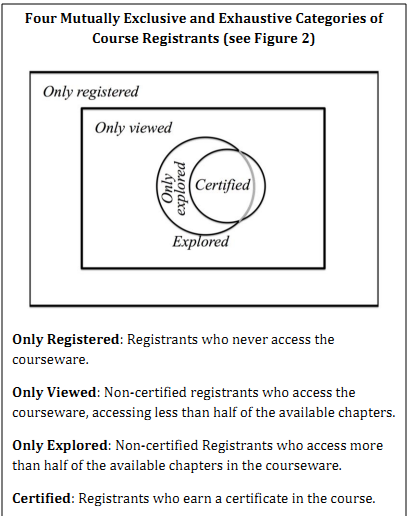 Ho, A. D., Reich, J., Nesterko, S., Seaton, D. T., Mullaney, T., Waldo, J., & Chuang, I. (2014). HarvardX and MITx: The 
first year of open online courses (HarvardX and MITx Working Paper No. 1).
http://papers.ssrn.com/sol3/papers.cfm?abstract_id=2381263
Частично прошли
Просматривали
Прошли полностью
Только зарегистрировались
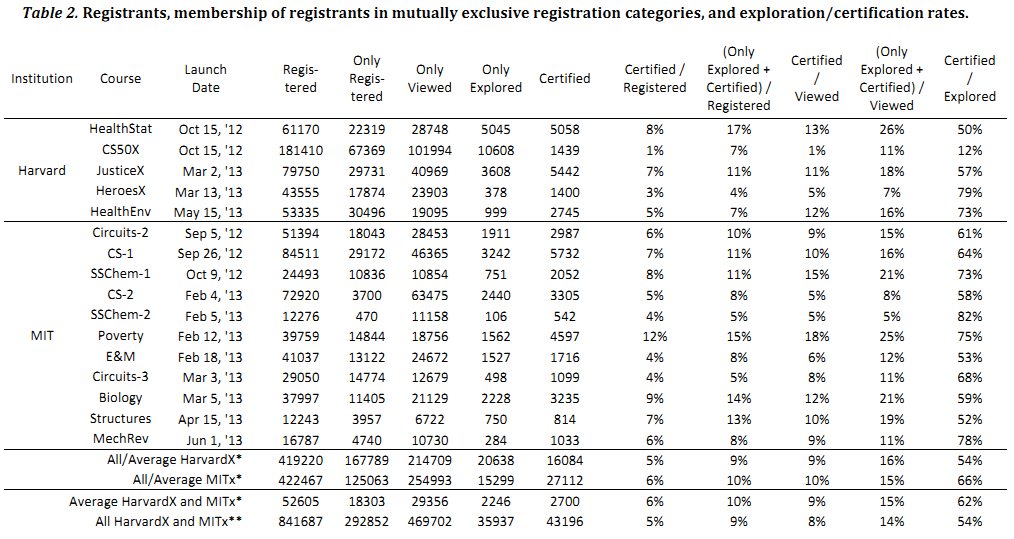 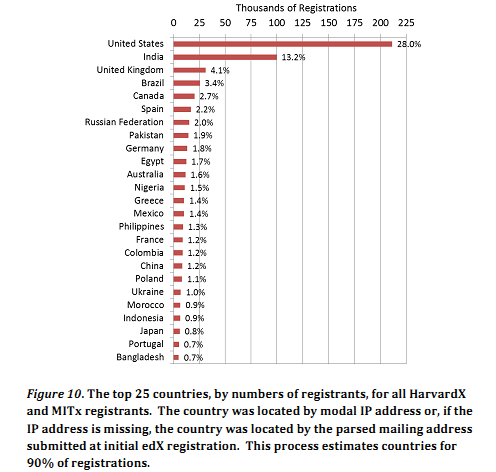 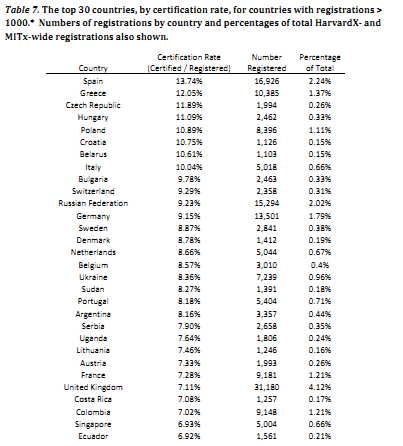 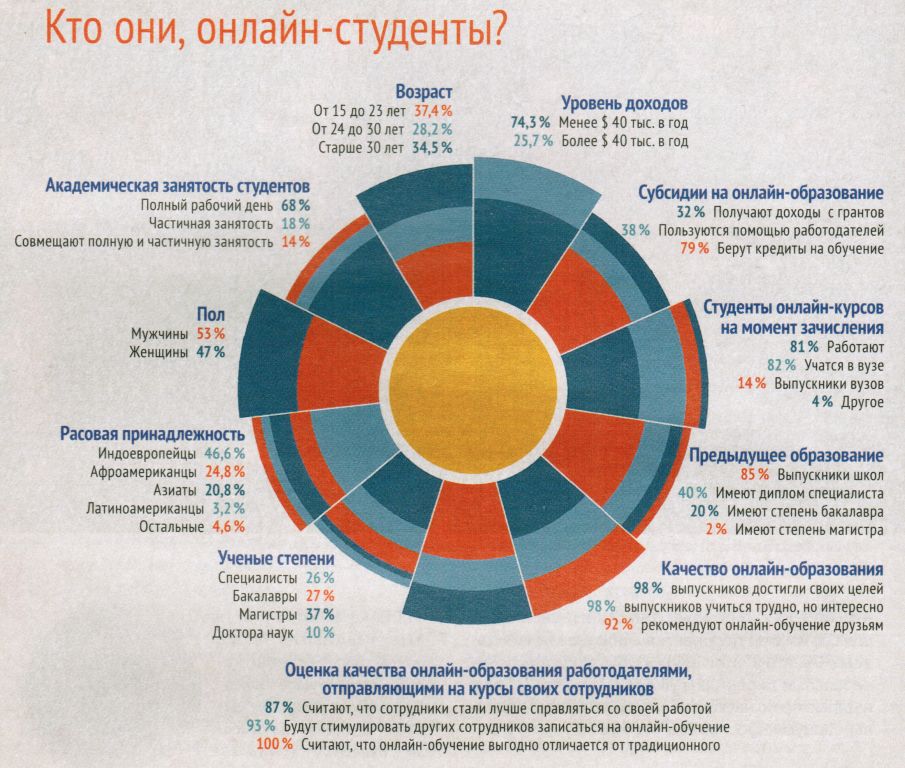 ММ, №10,2014, с.54
Дистанционное образование :
Расширяет доступ к образованию и профессиональной подготовке для широких слоев населения;
Снижает нагрузку и спрос на административных зданий и инфраструктуру;
Дает возможность общаться с другими студентами из разных географических групп населения;
Вовлекает население в непрерывное постшкольное и поствузовское обучение;
Способствуют быстрому совершенствованию учебного процесса в целом;
Дистанционное образование :
Нет ограничений по численности учащихся;
Позволяет студентам получать образование и консультации в лучших учебных заведениях мира;
Больше инициативы у учащихся;
Яснее сам учебный процесс;
Яснее квалификационная оценка учащихся и преподавателей;
Способствует росту мотивации и удовлетворенностью обучением, что повышает успеваемость.
Проблемы дистанционного образования
Необходимо тщательно разрабатывать учебные пособия
Необходимо разработать оценочные средства
Сложность проверки истинности предъявленных знаний
Сложность организации практических занятий
Сложно выдержать график, расписание
Исключается усвоение навыков «бок-о-бок» с учителем
Требуется больше преподавателей. У преподавателей повышается нагрузка
Нет общения с коллективом – ограничена социализация
Ограничение свободы фантазии. Роль «мифов» в мотивации
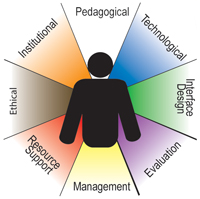 Благодарю за внимание !
http://bookstoread.com/framework/